БУК «Тюкалинская ЦБС» Коршуновская сельская библиотека – филиал №10
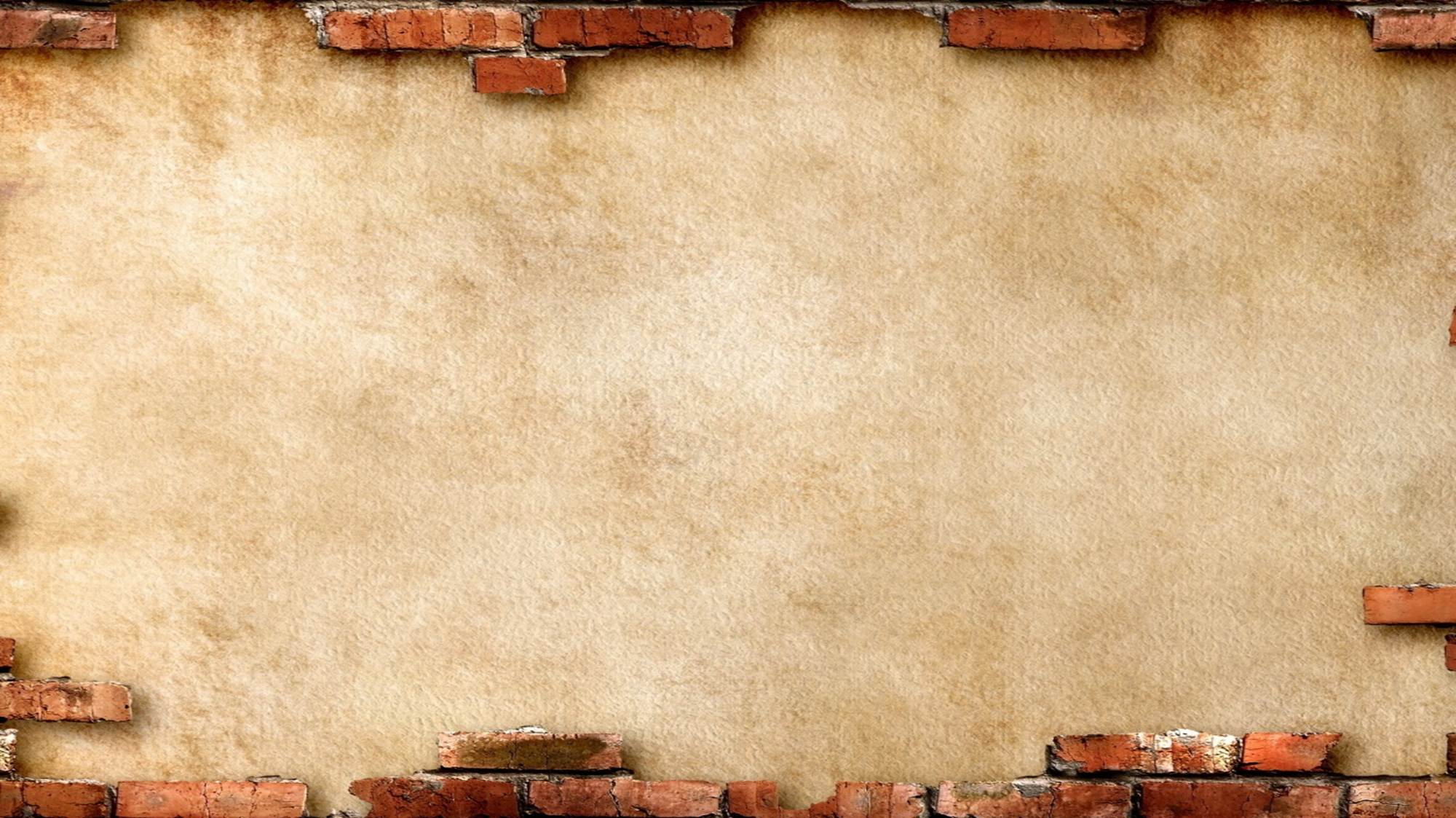 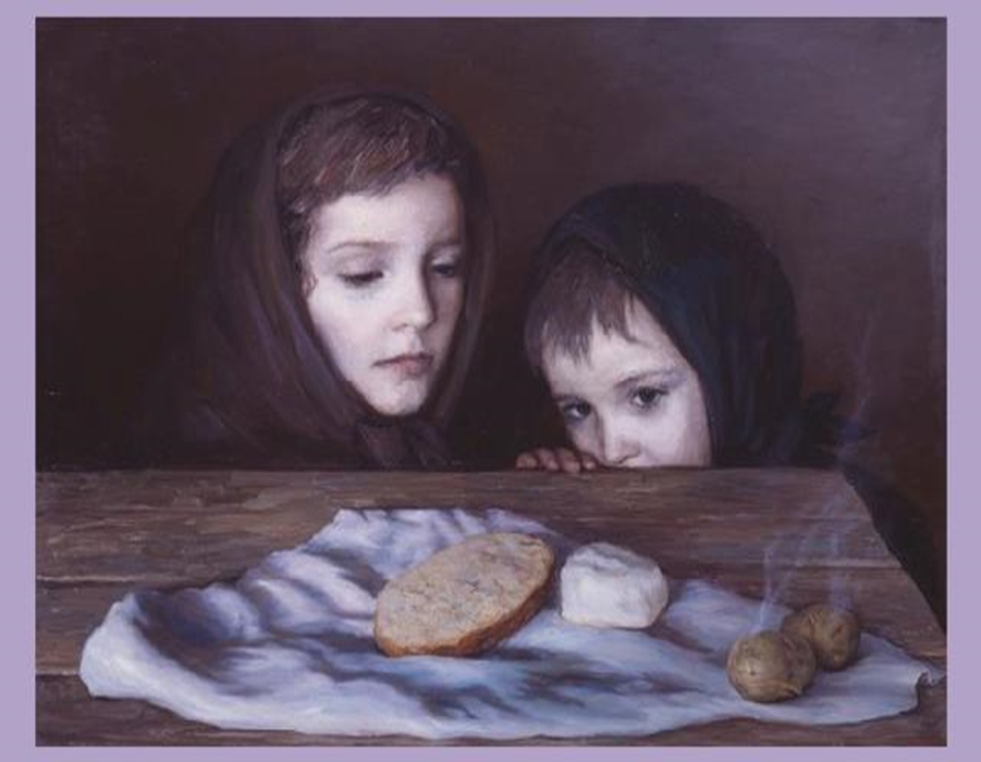 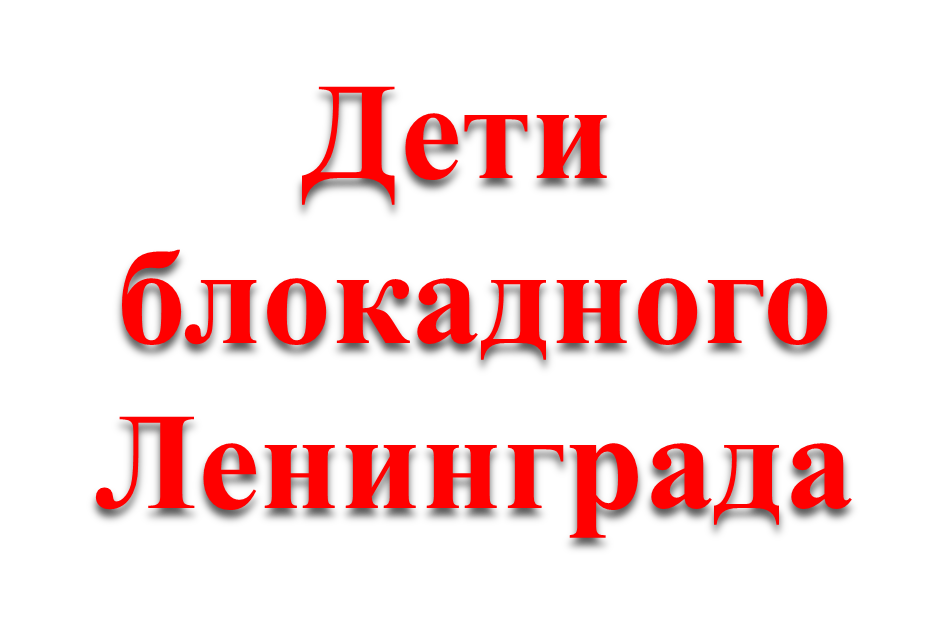 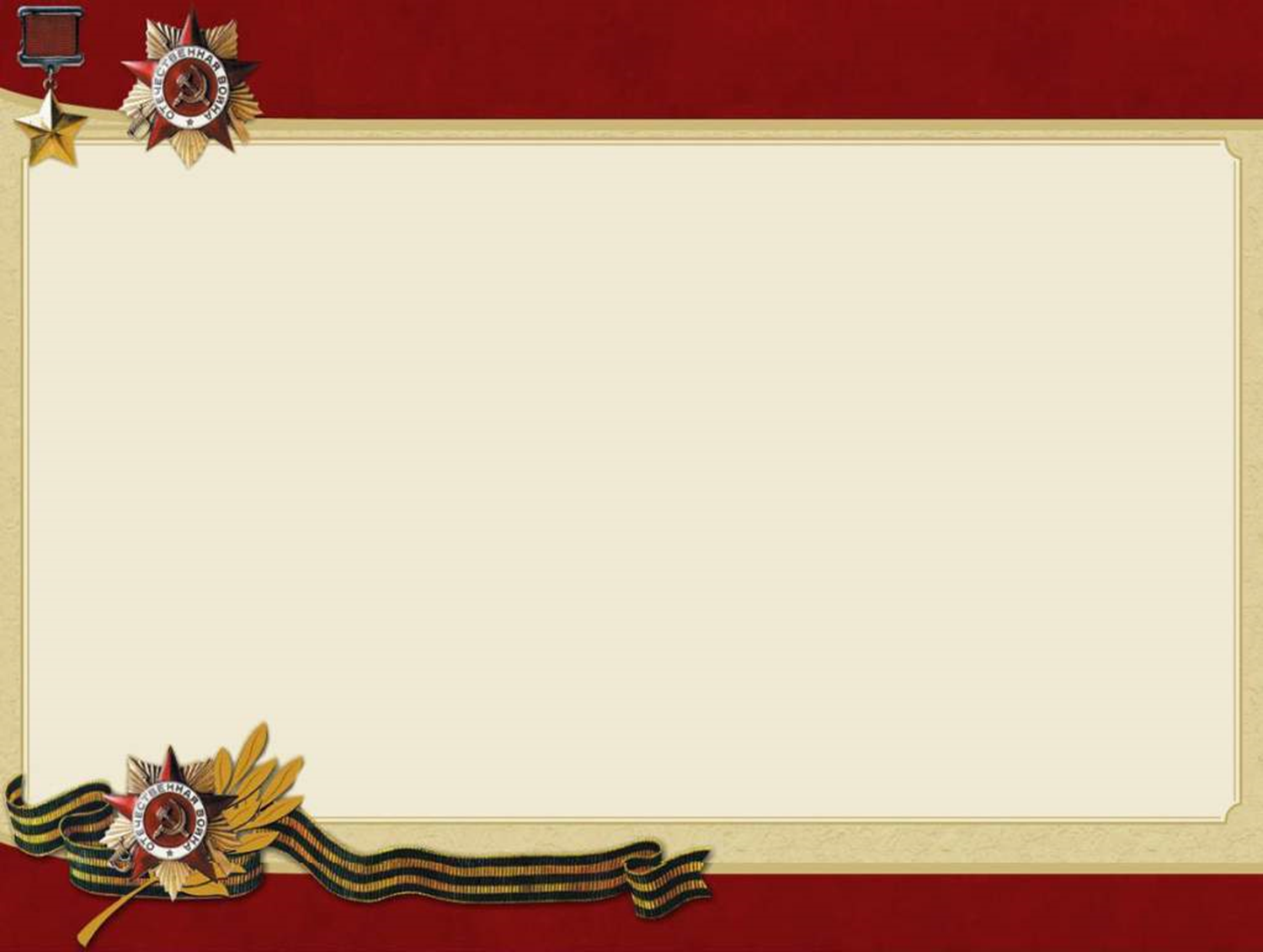 Блокада Ленинграда — одно из самых трагических событий в истории Великой Отечественной Войны. 

Блокада длилась 872 дня, начиная с 8 сентября 1941 года по 27 января 1944 года. 
Бомбёжки и голод унесли жизни 1,5 миллиона человек.

 Однако, несмотря на это, жители города на Неве продолжали жить.
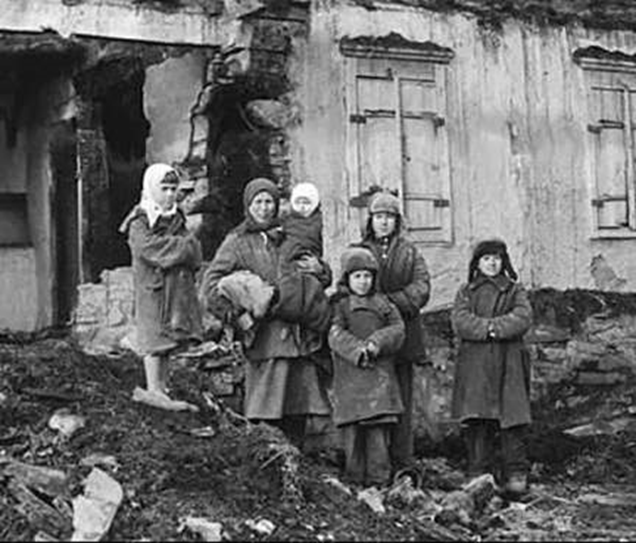 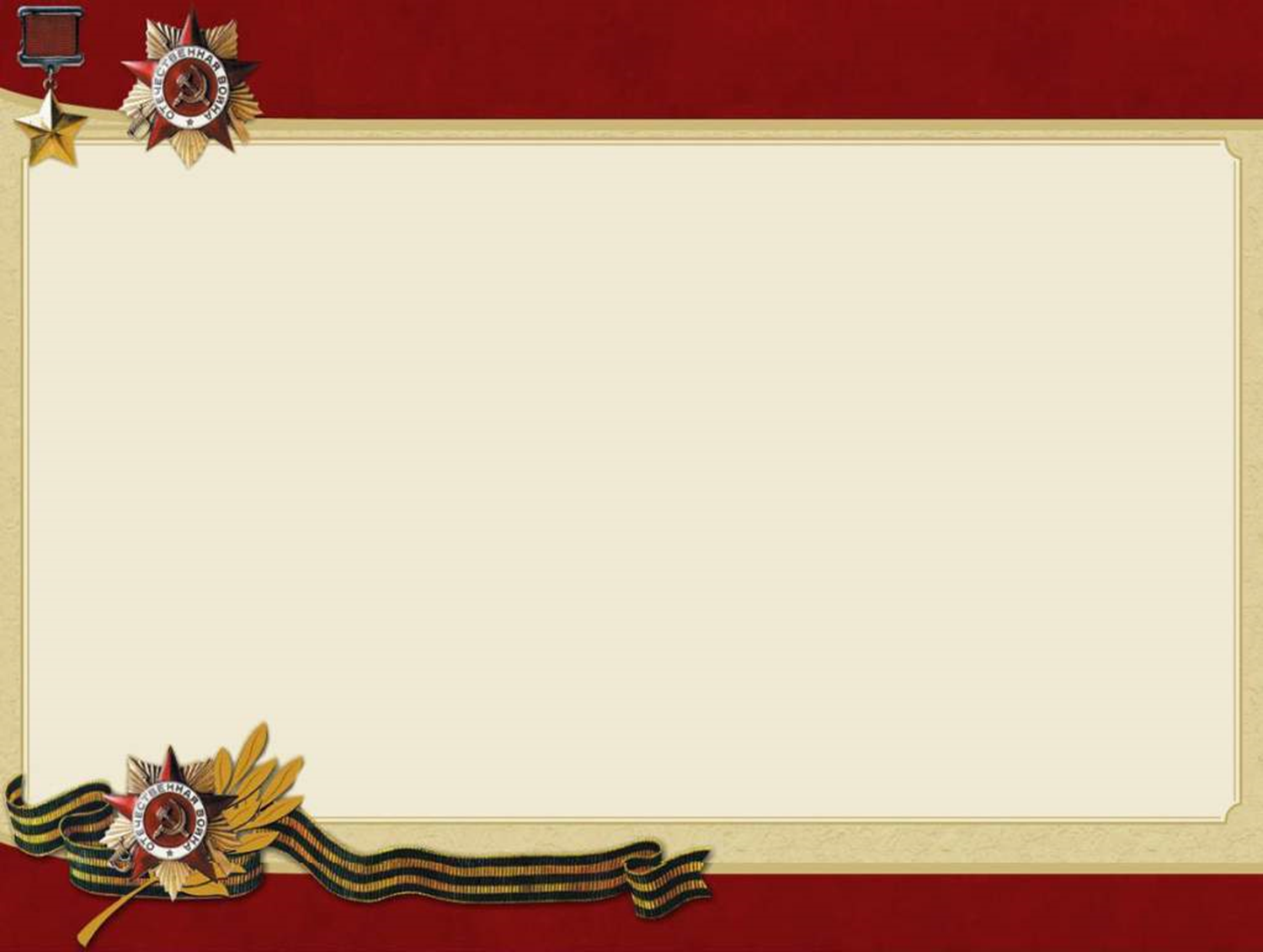 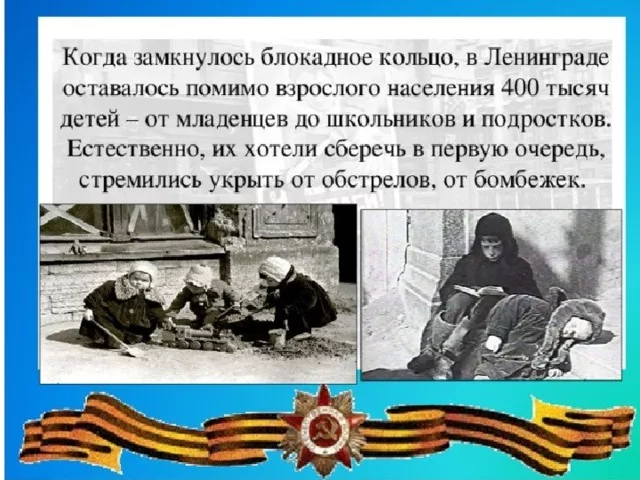 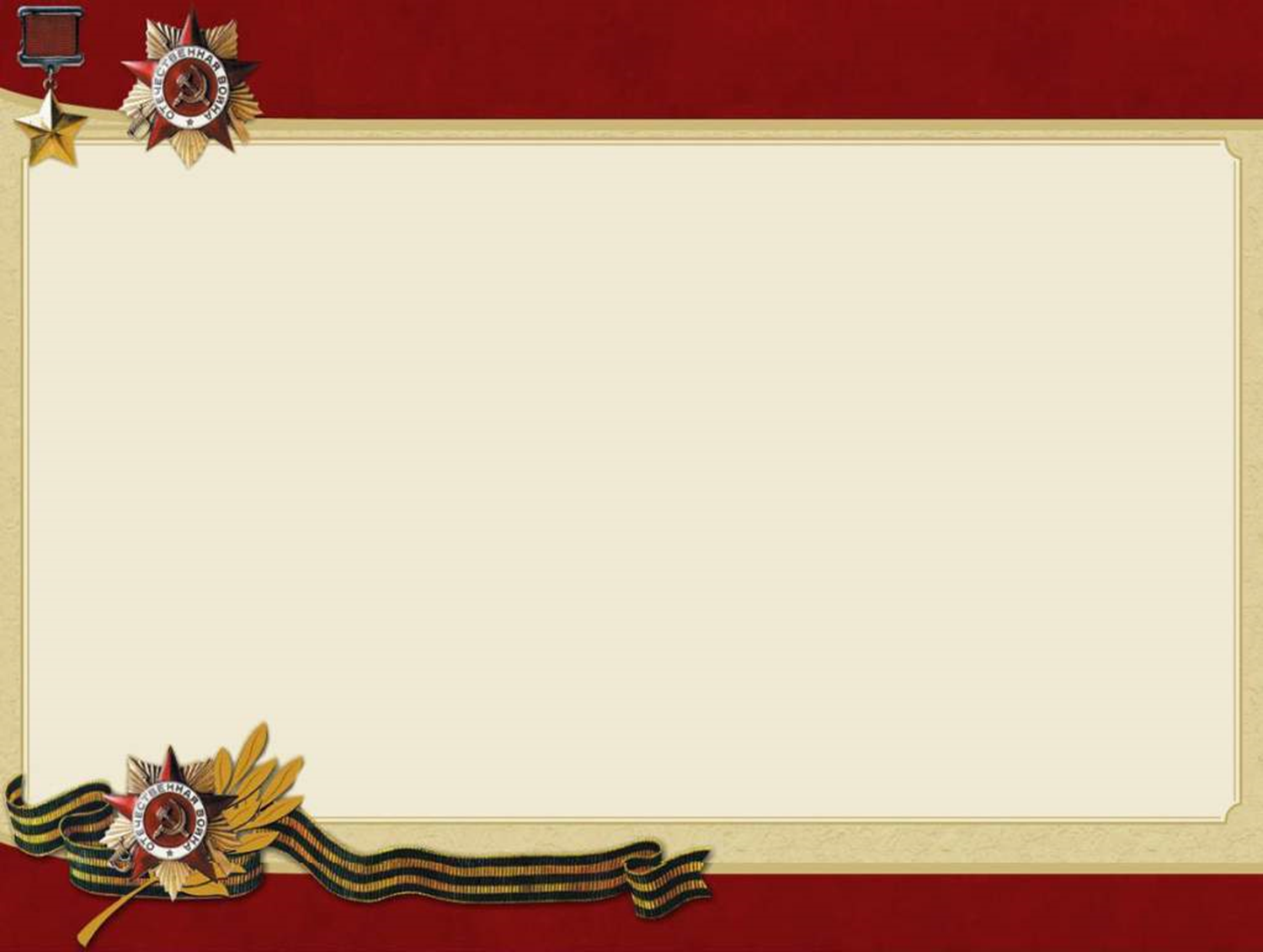 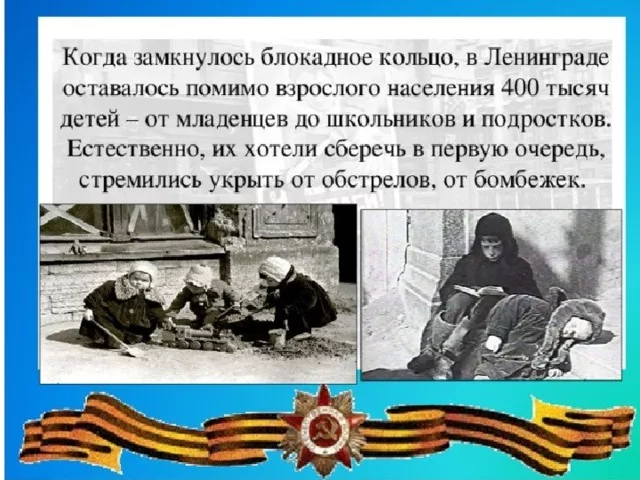 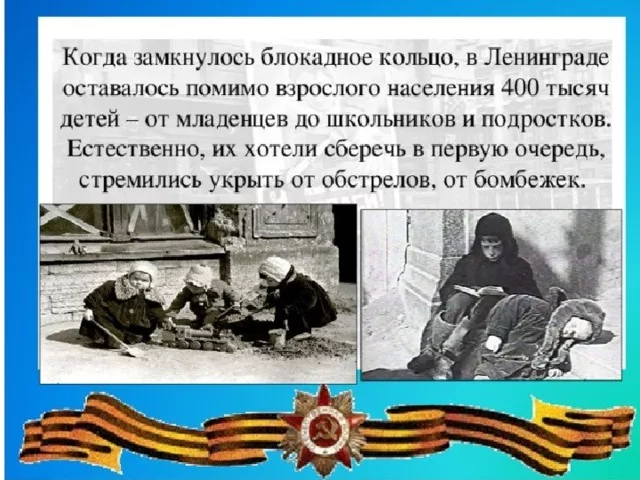 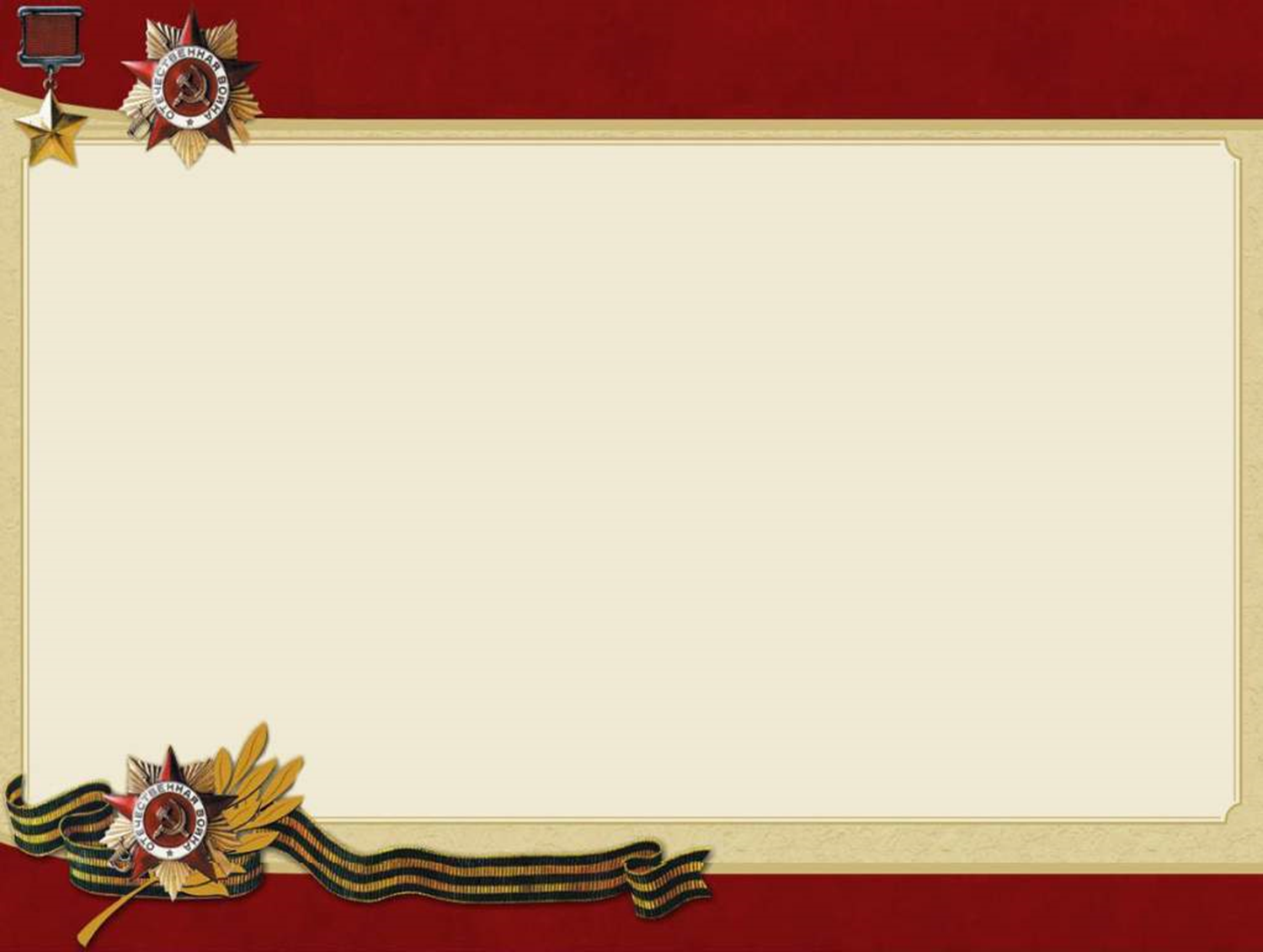 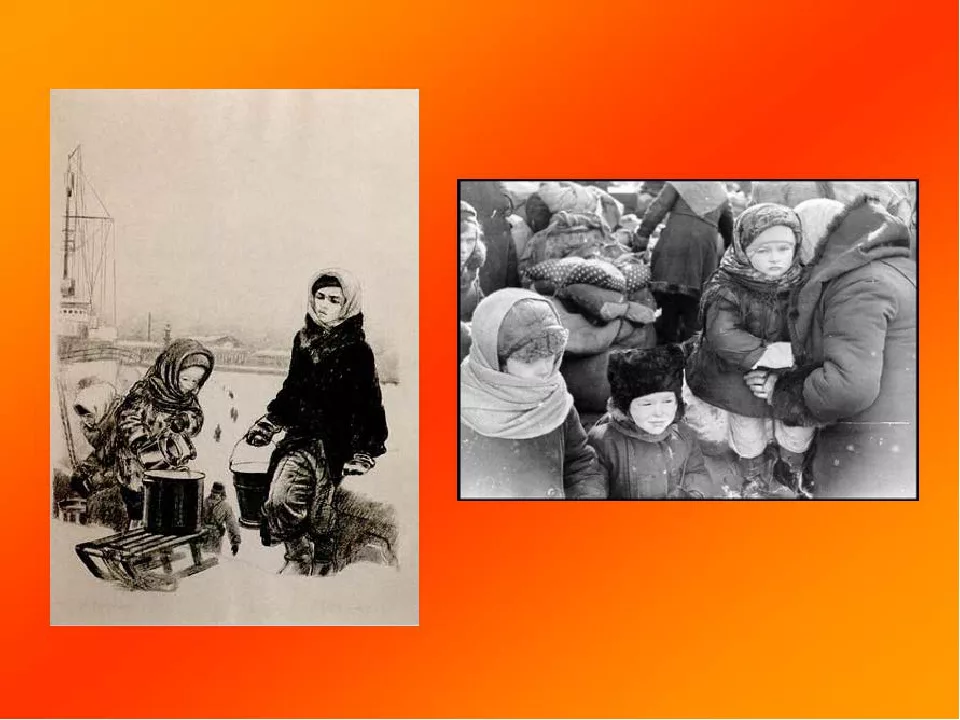 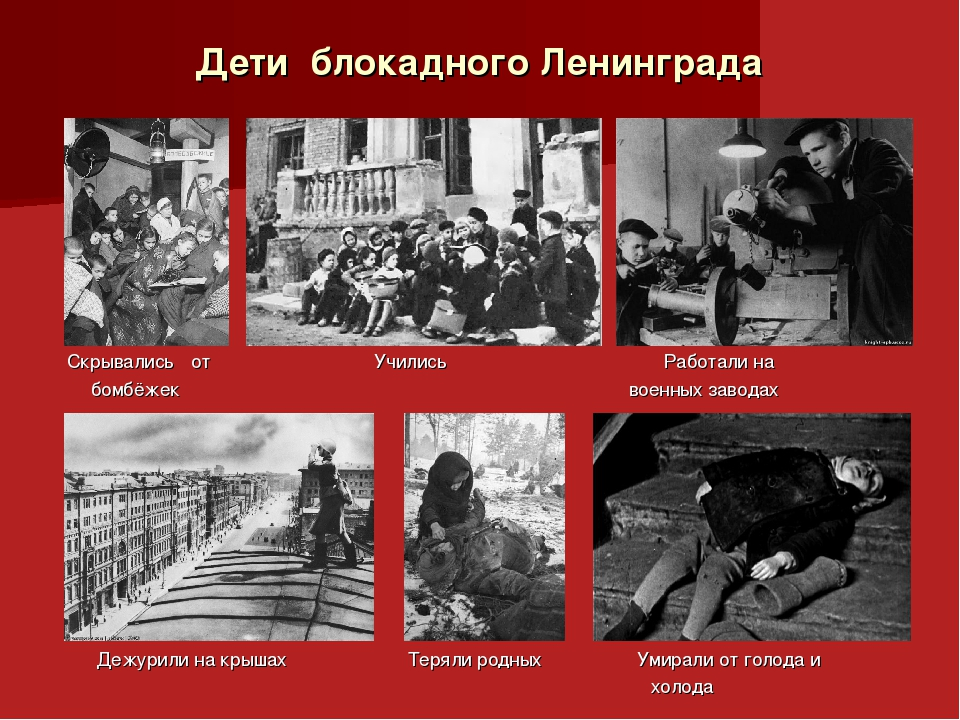 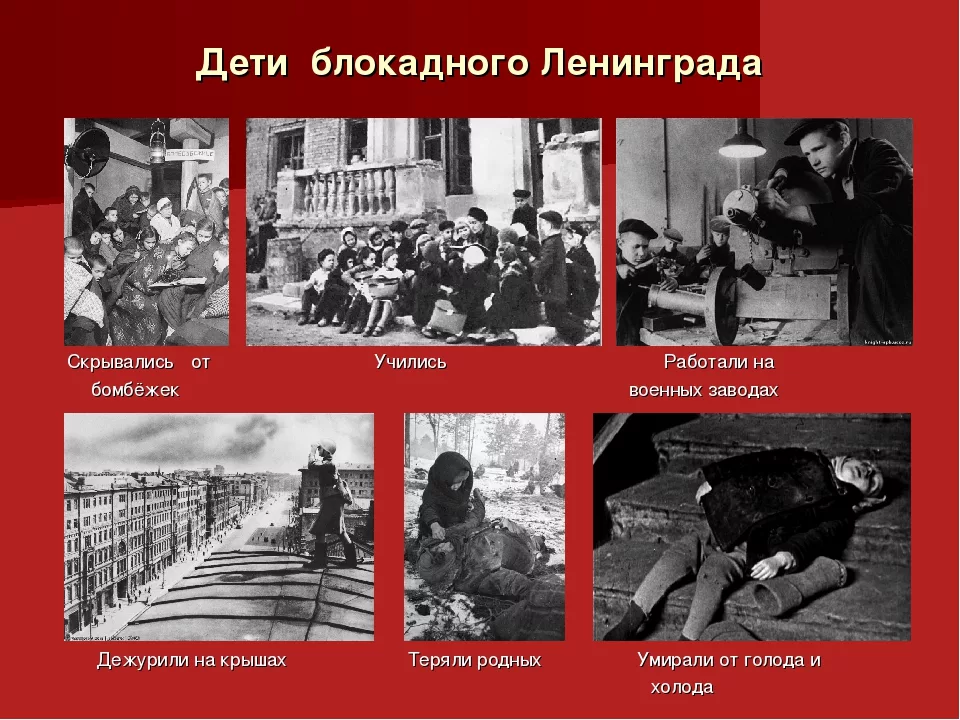 Великий труд охраны и спасения города, обслуживания и спасения семьи выпал на долю ленинградских мальчиков и девочек. Они потушили десятки тысяч зажигалок, сброшенных с самолетов, они потушили не один пожар в городе, они дежурили морозными ночами на вышках.
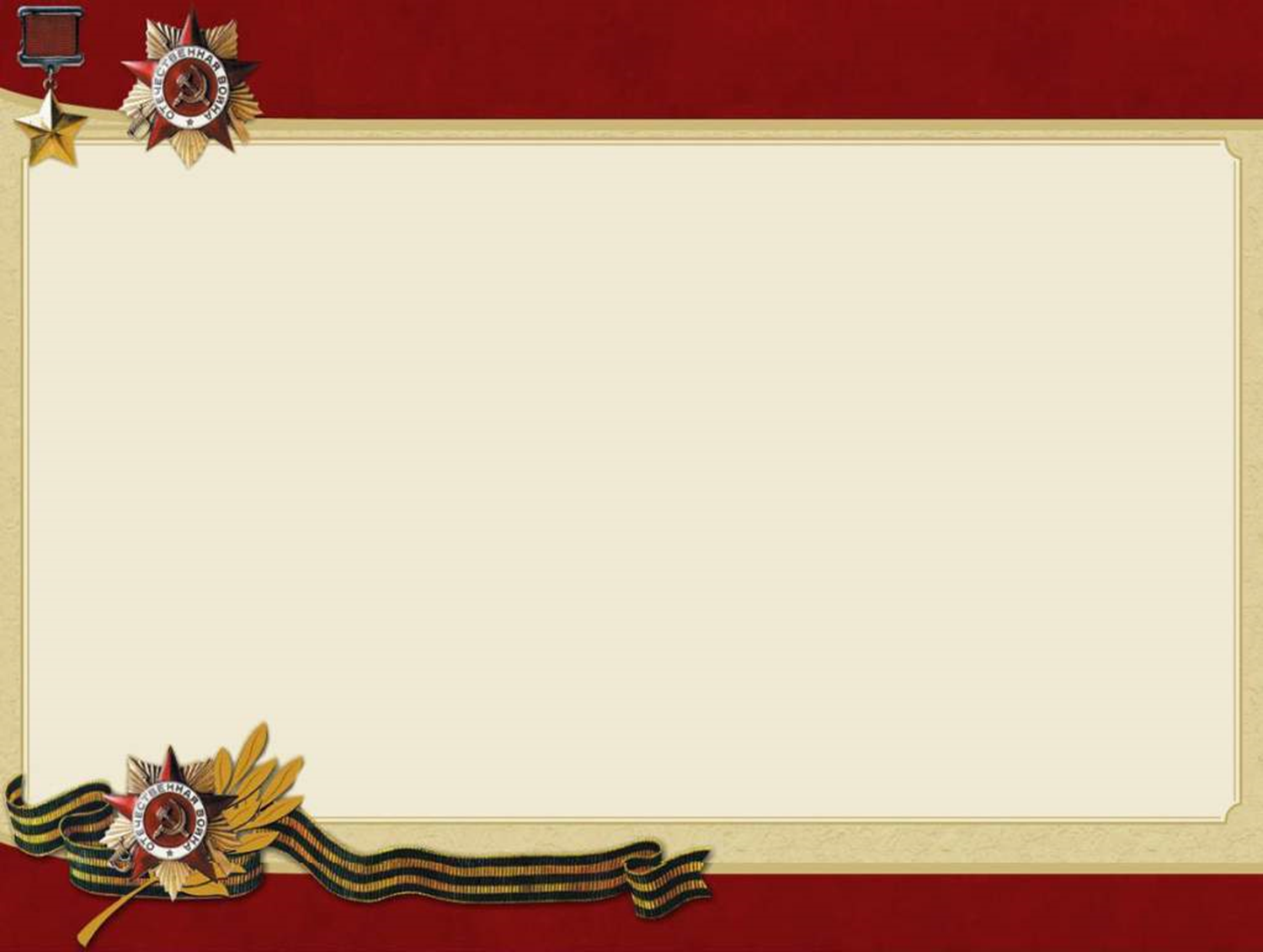 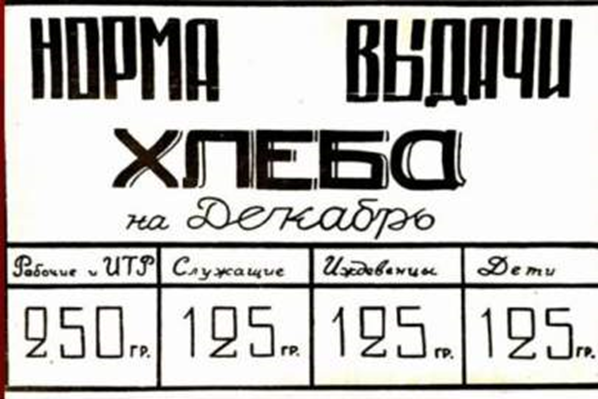 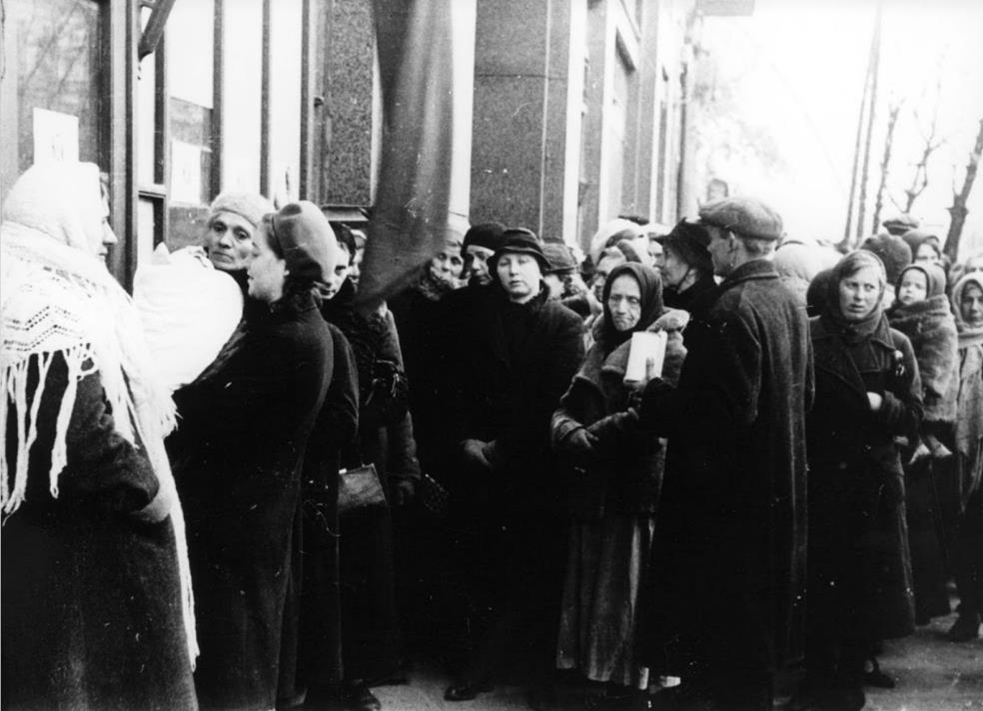 Они стояли в очередях за хлебом...
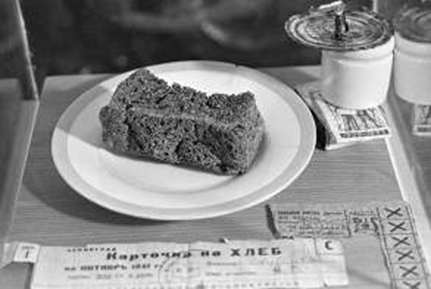 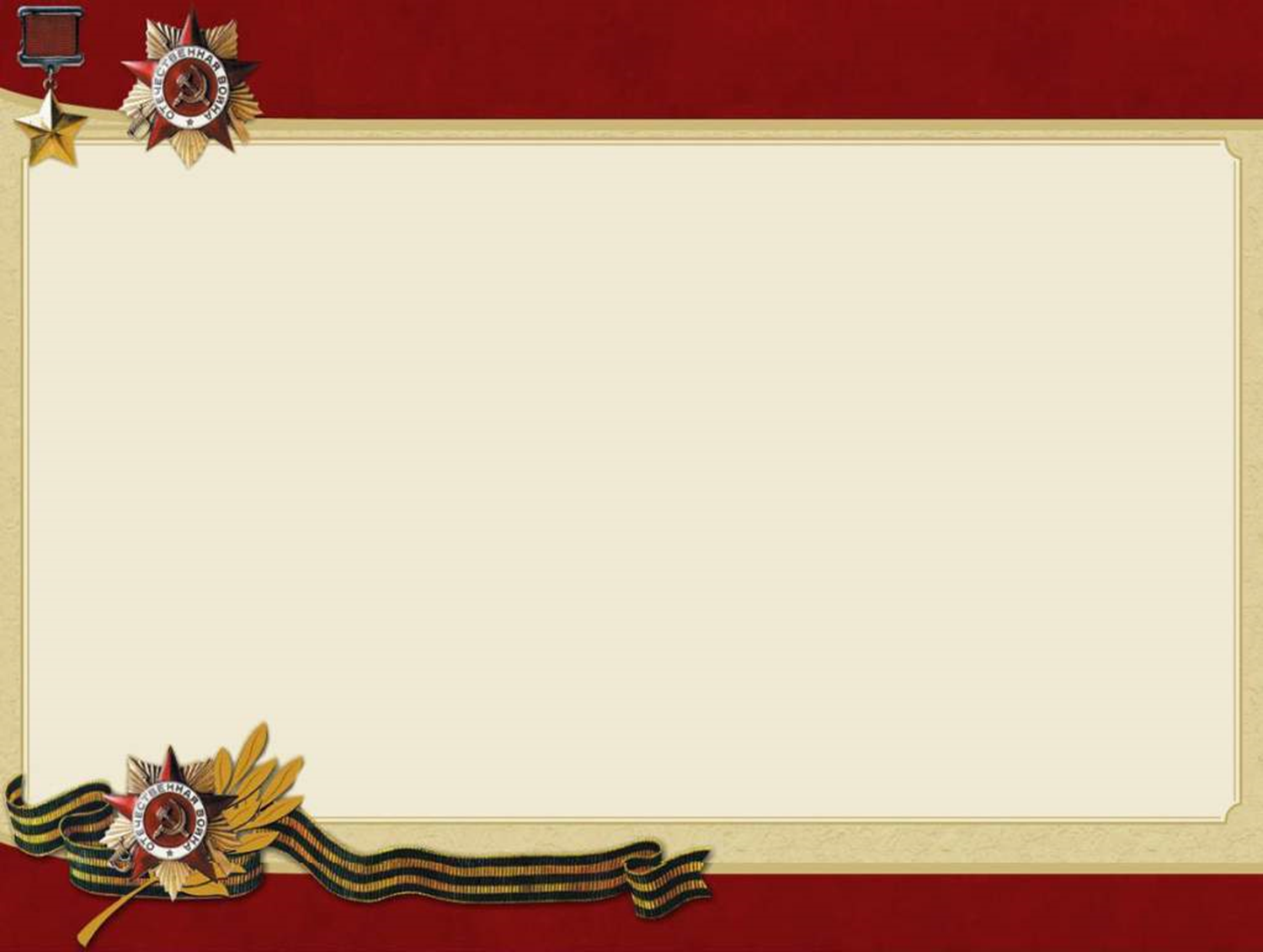 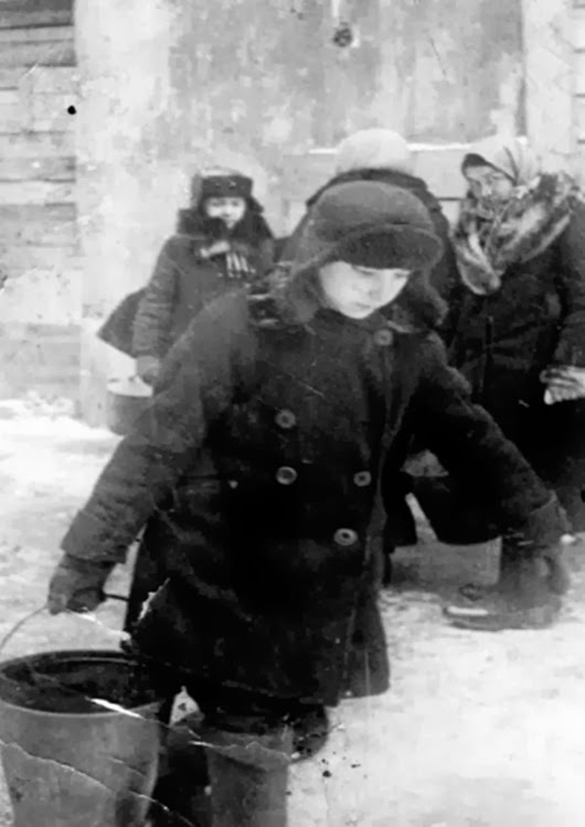 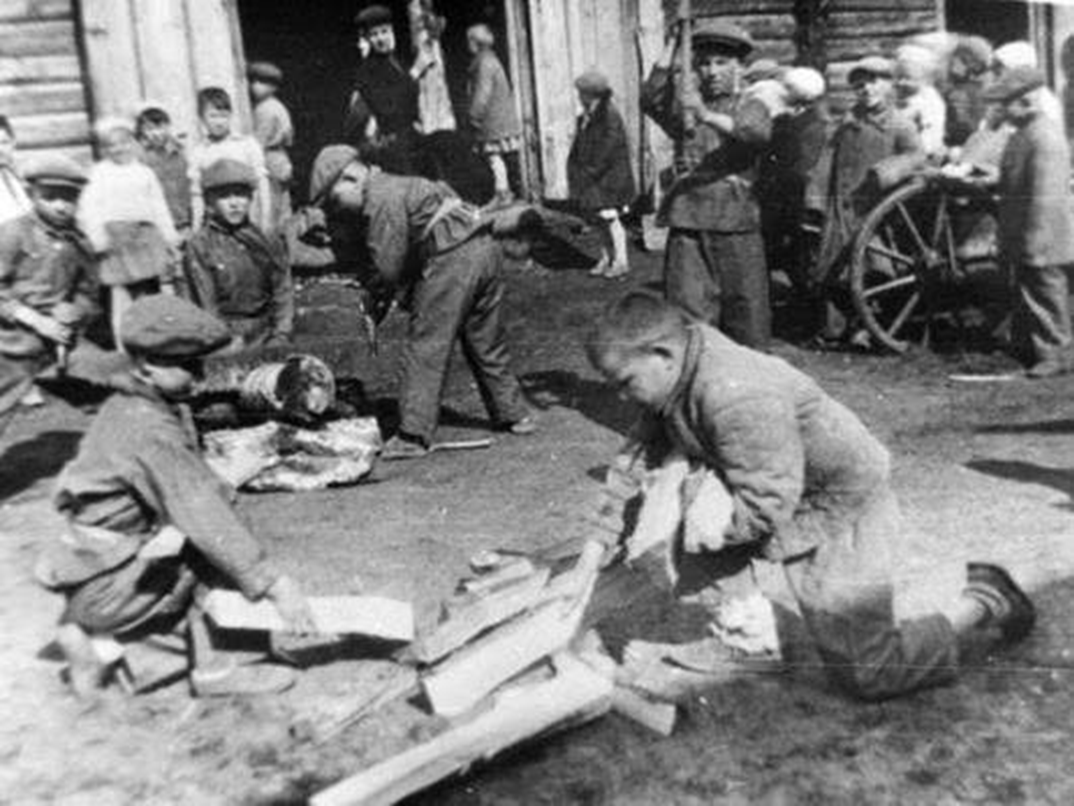 Они пилили дрова и носили воду семьям красноармейцев.
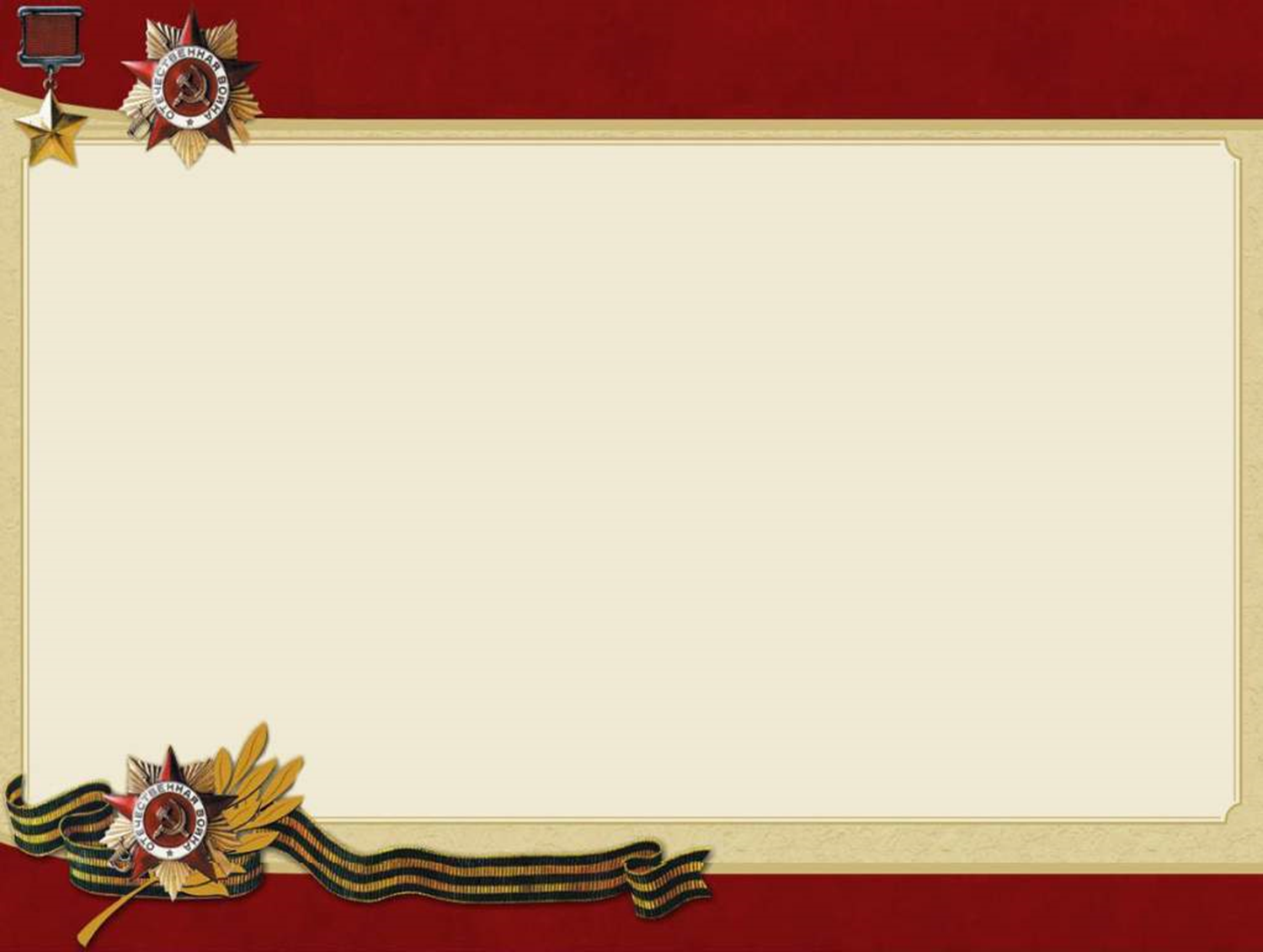 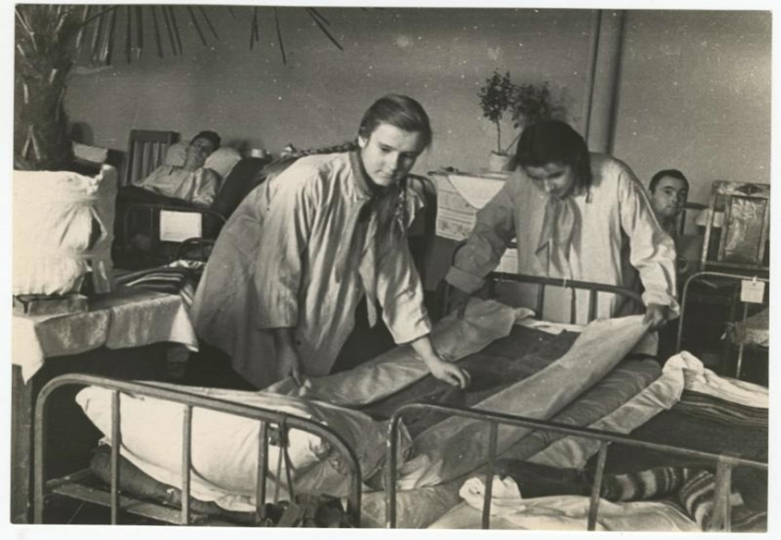 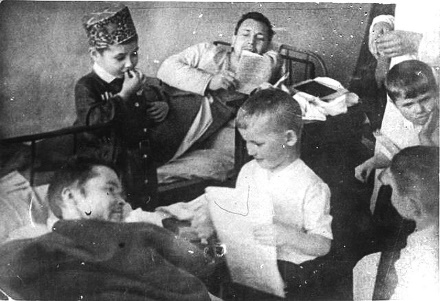 Дети выступали перед ранеными в госпиталях, ухаживали за ними.
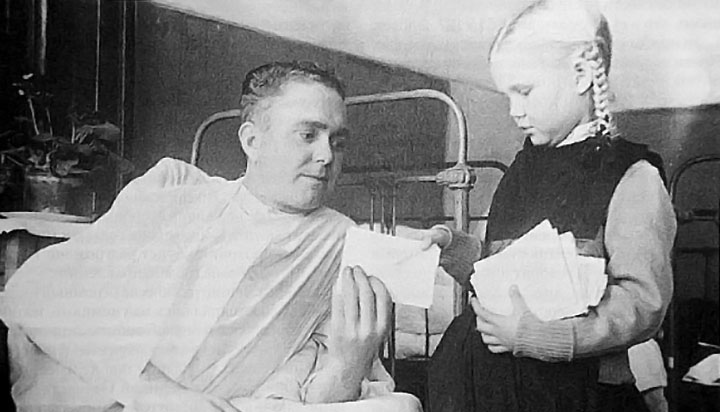 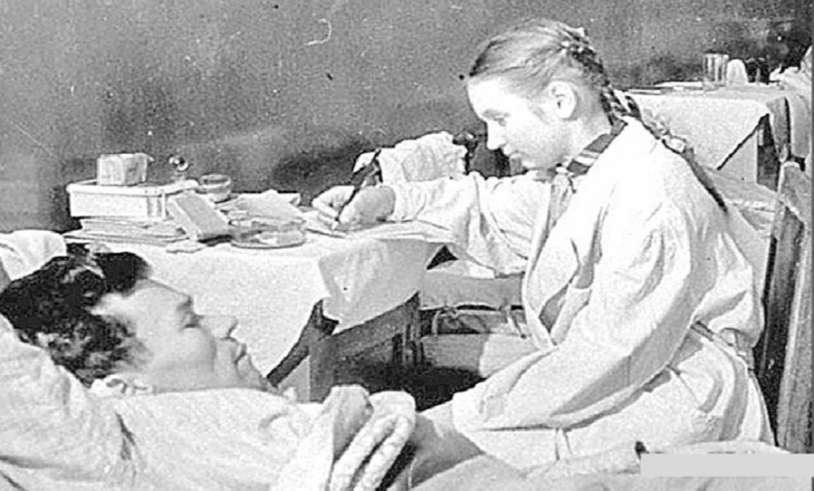 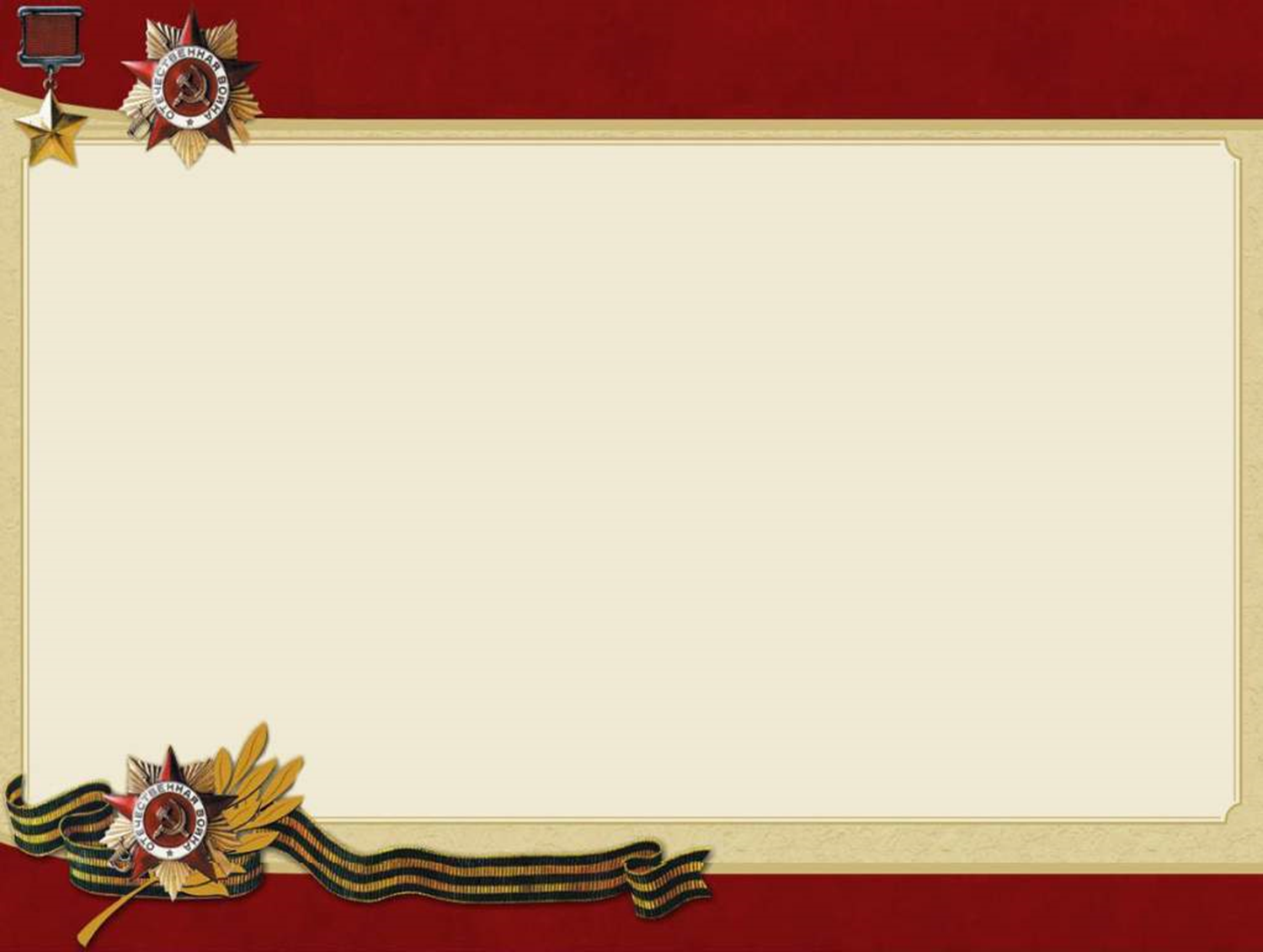 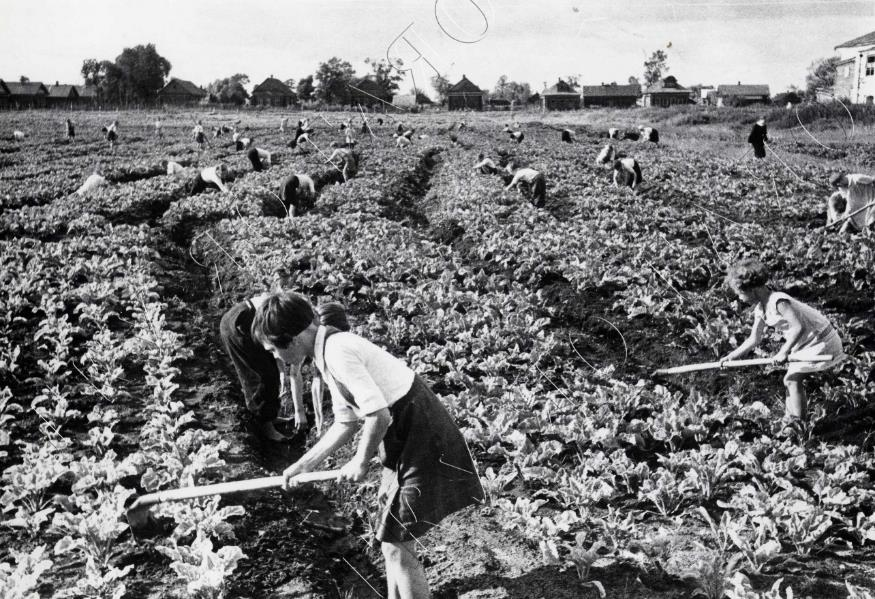 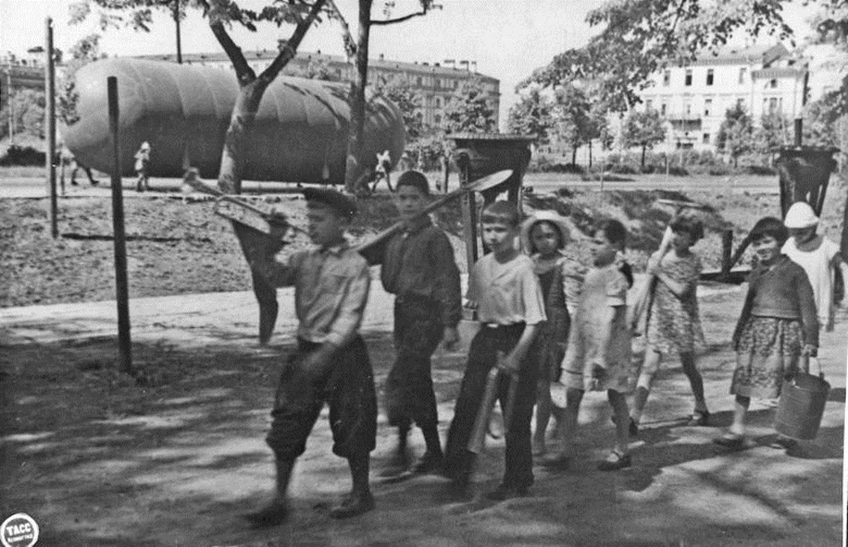 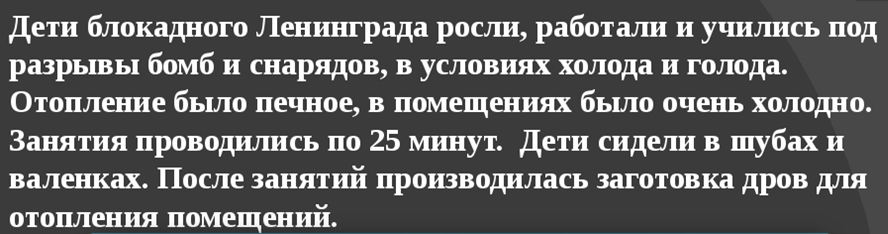 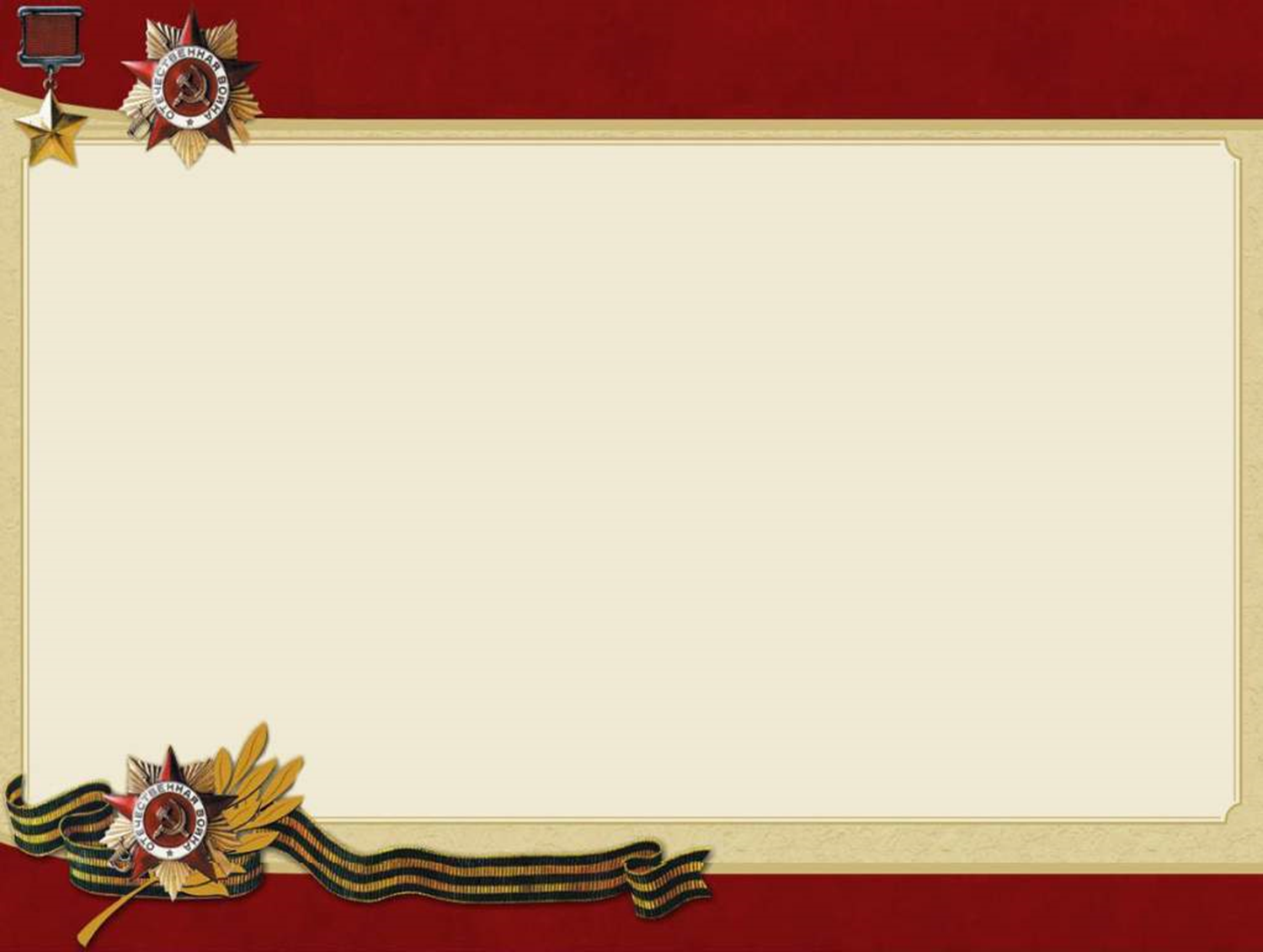 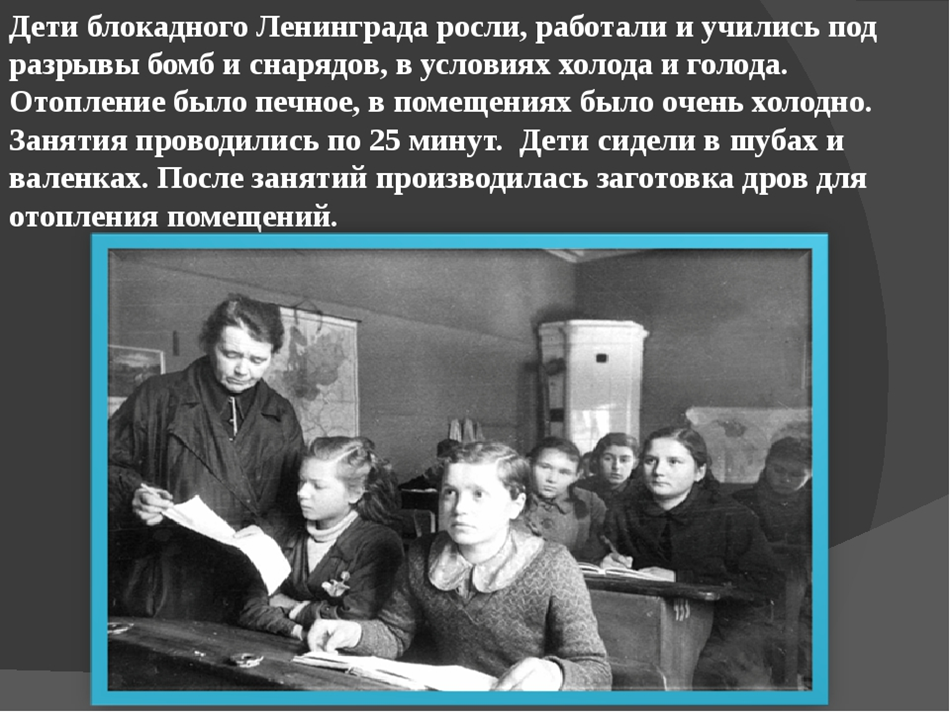 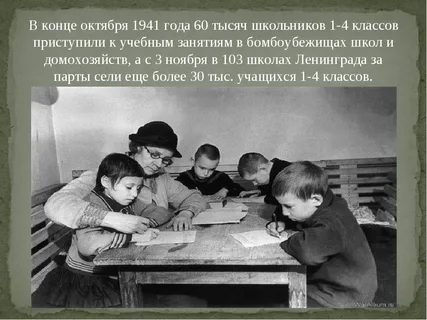 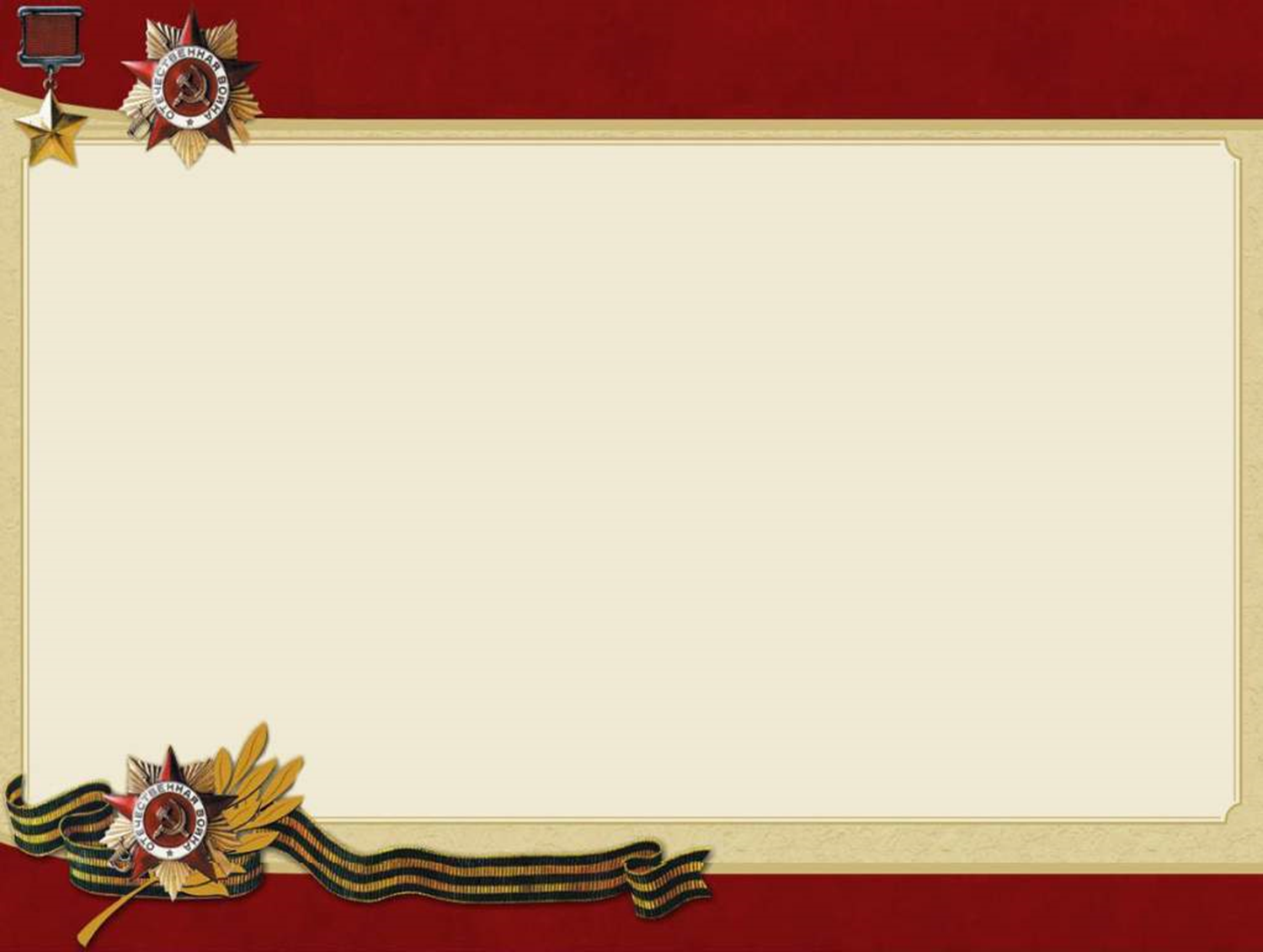 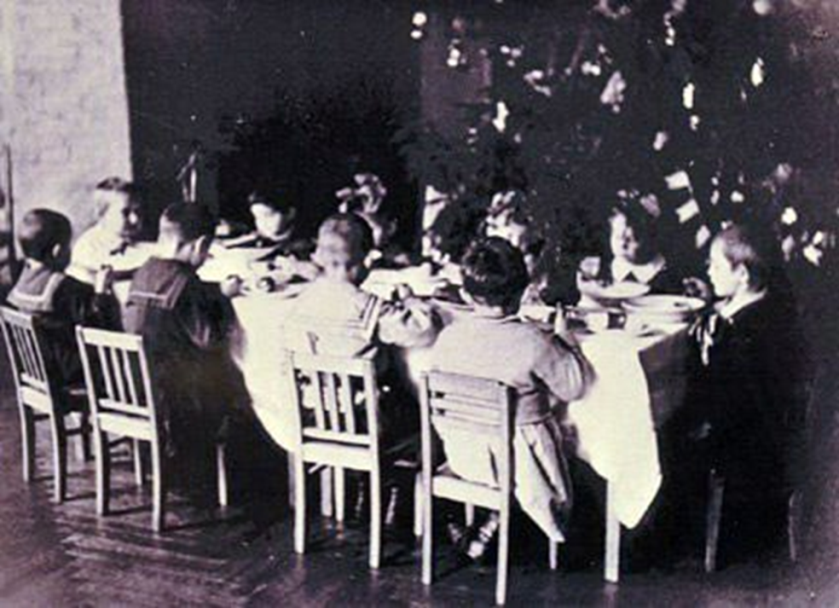 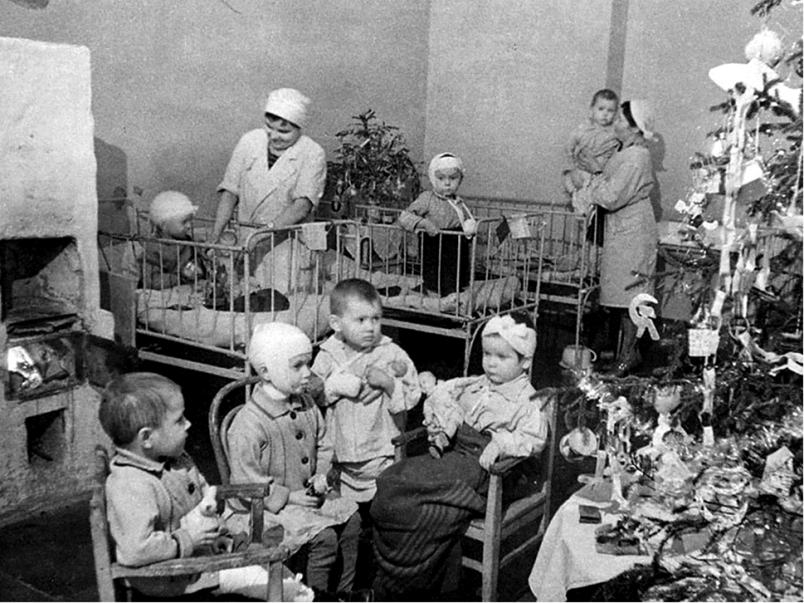 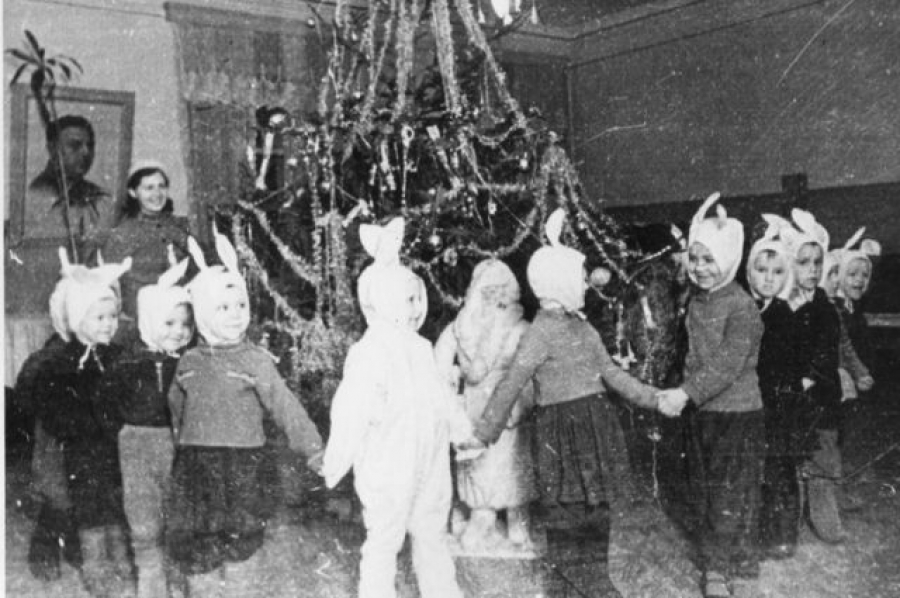 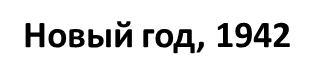 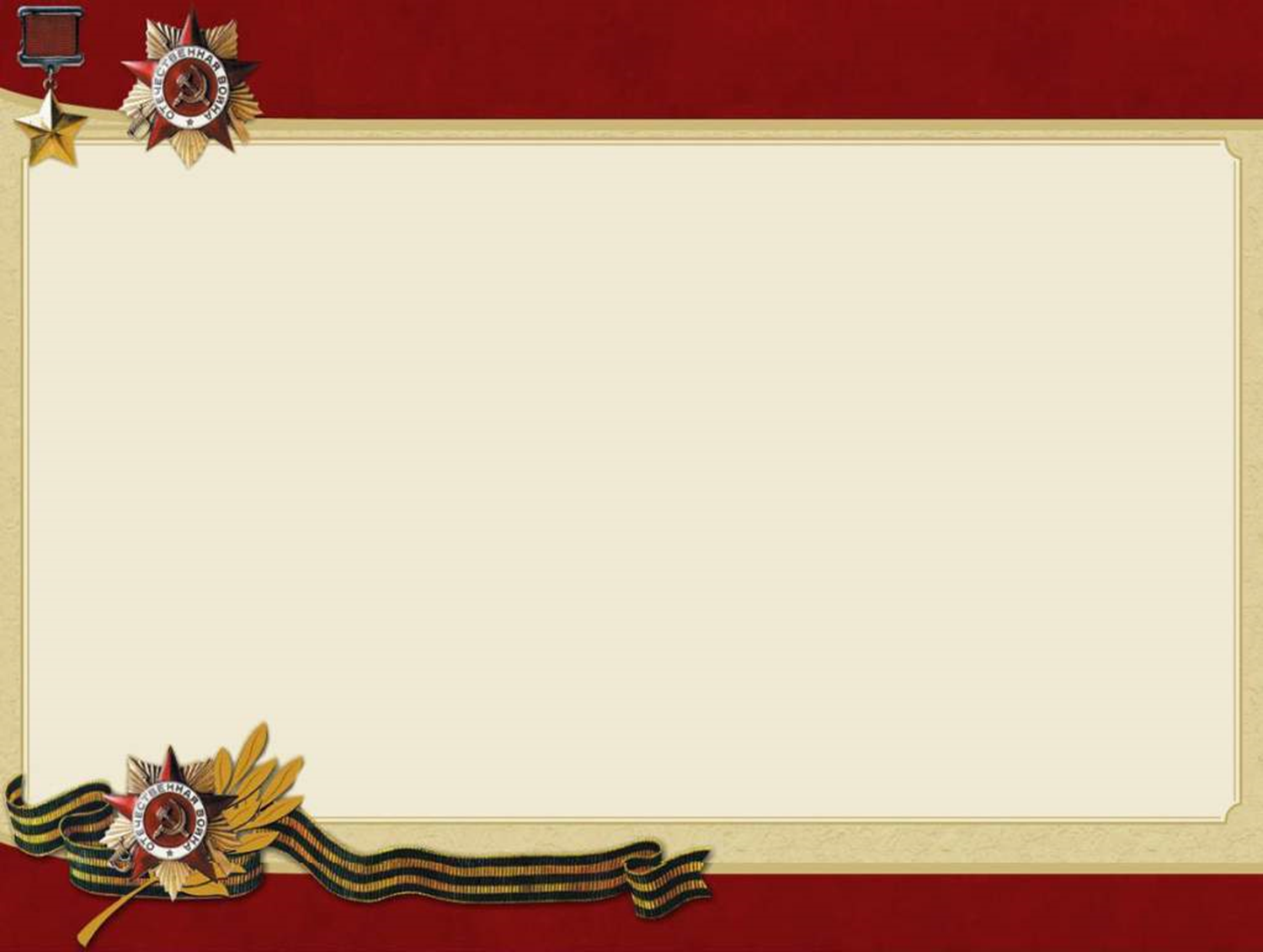 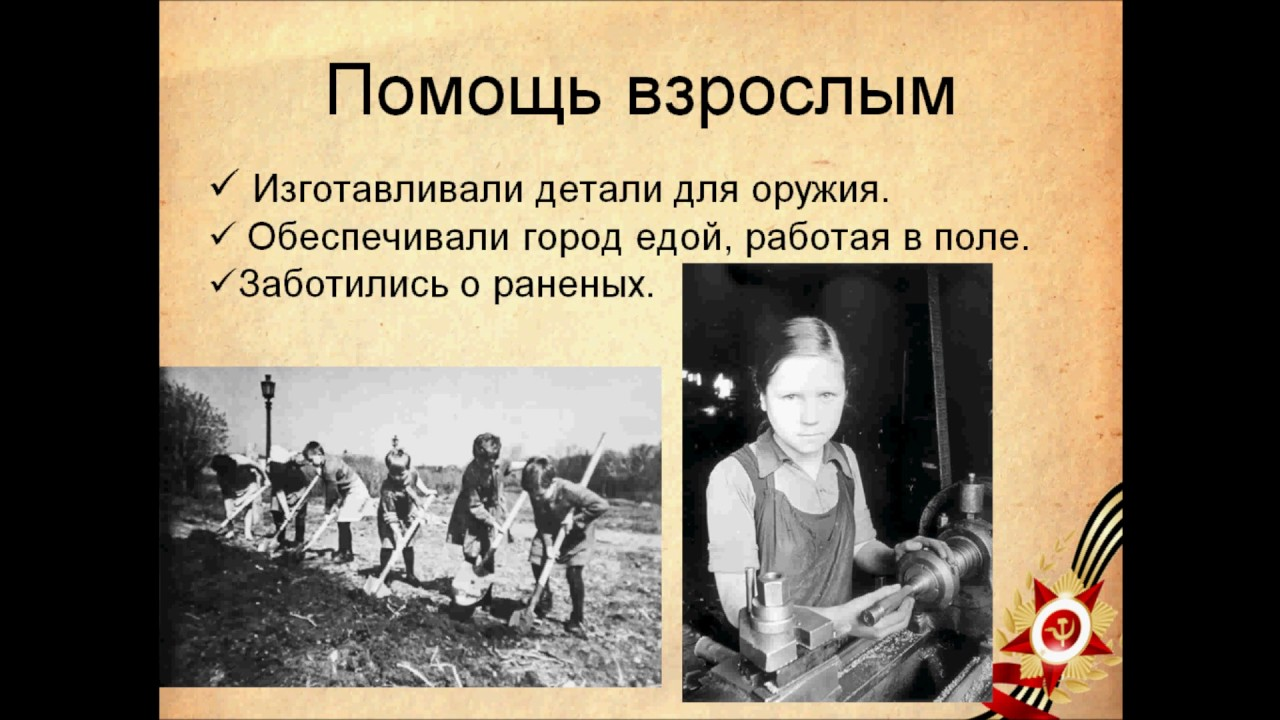 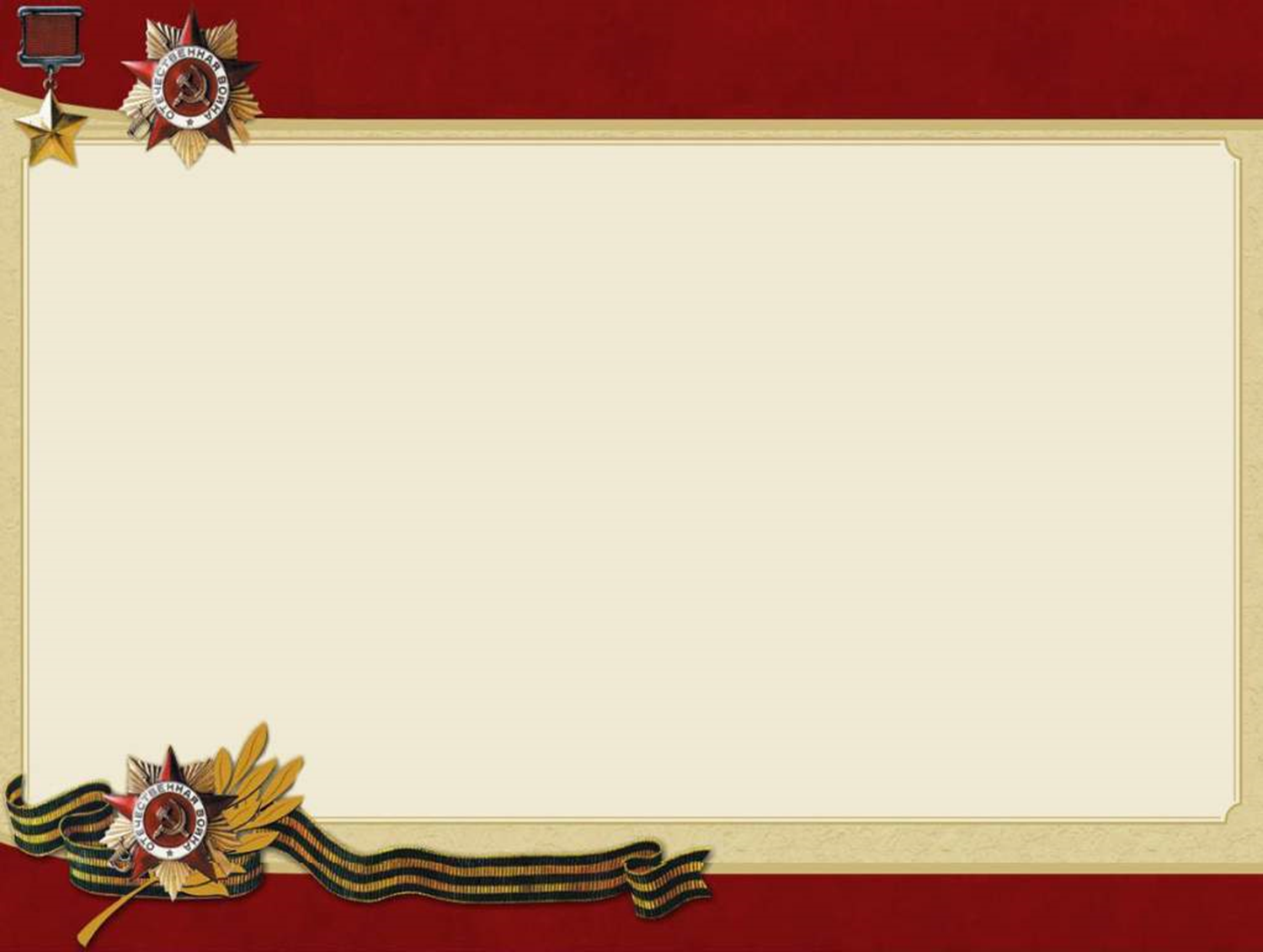 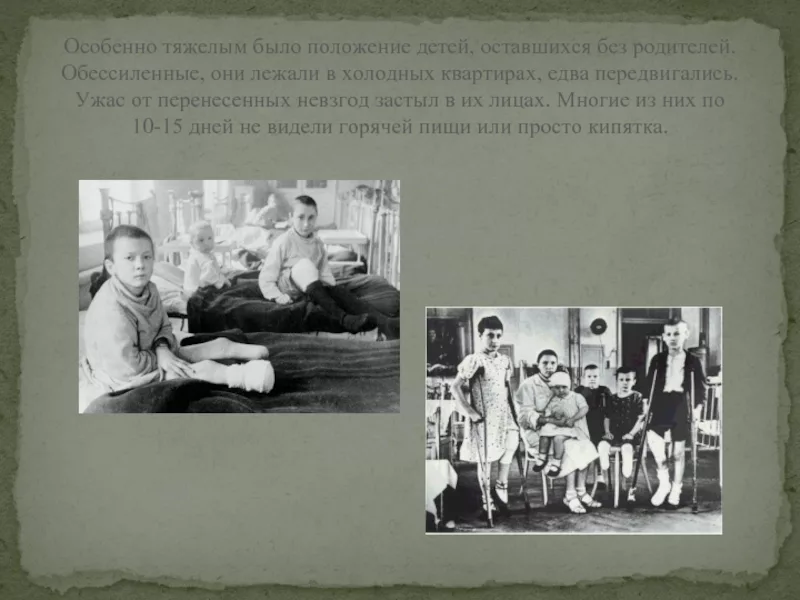 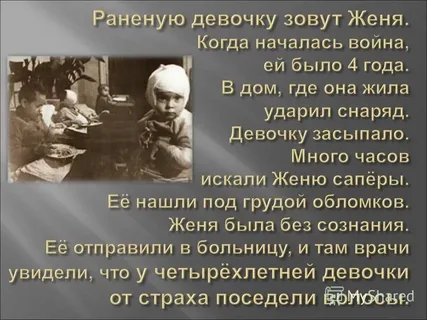 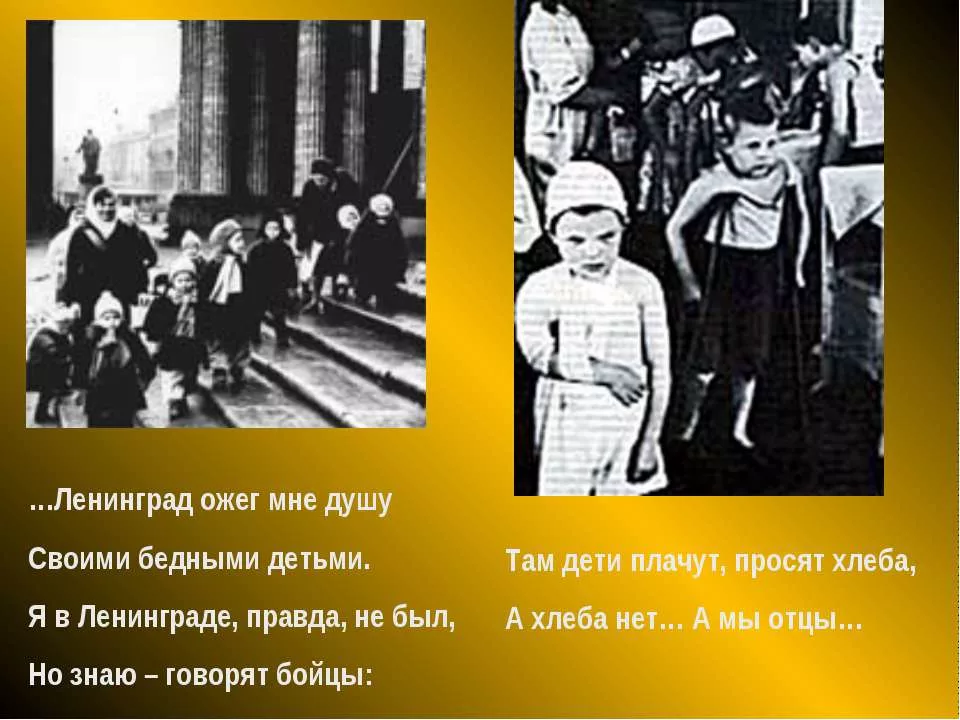 Погибли и были ранены при бомбежках и обстрелах 529 детей,  из которых 157 детей умерло от травм
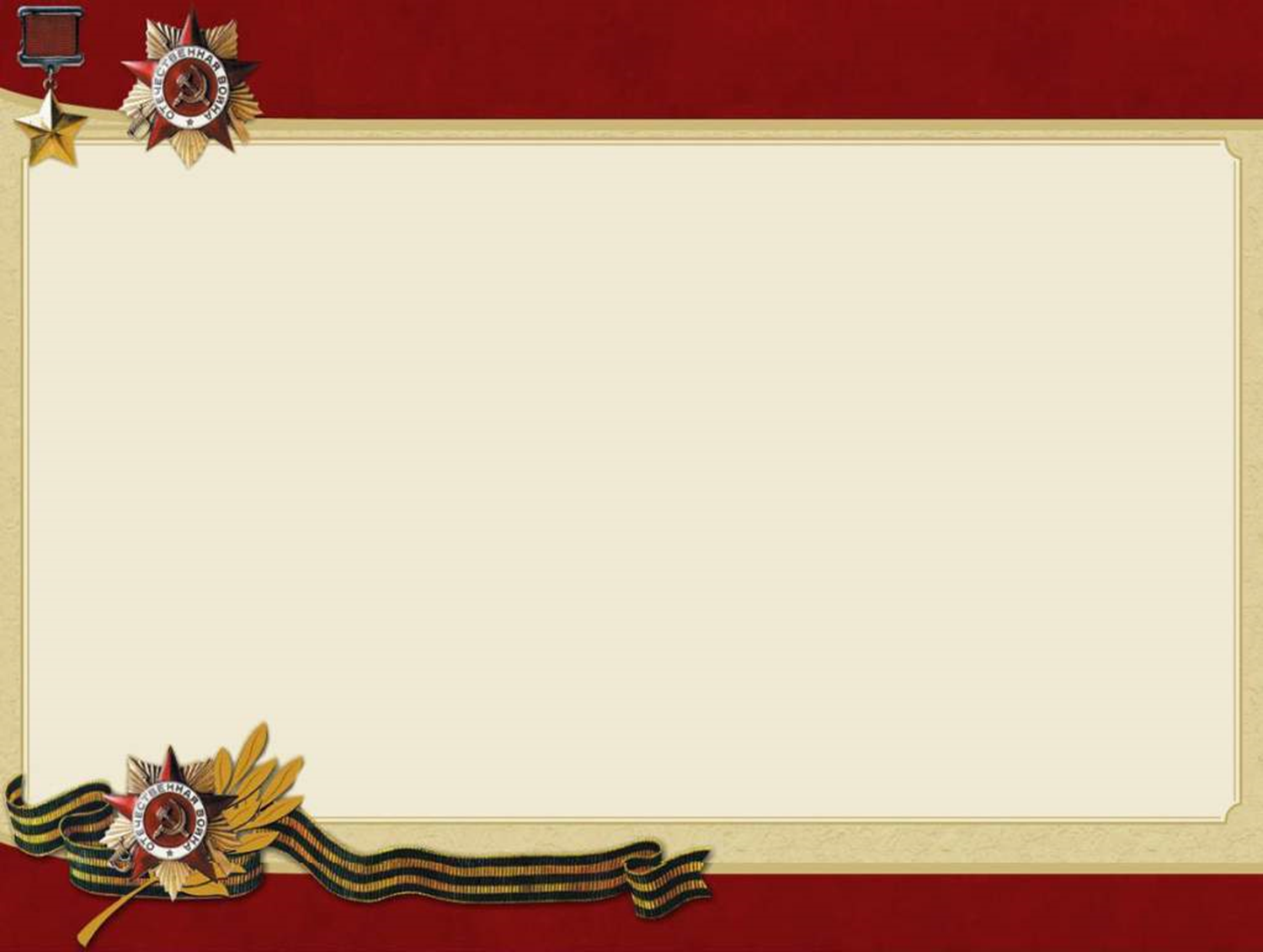 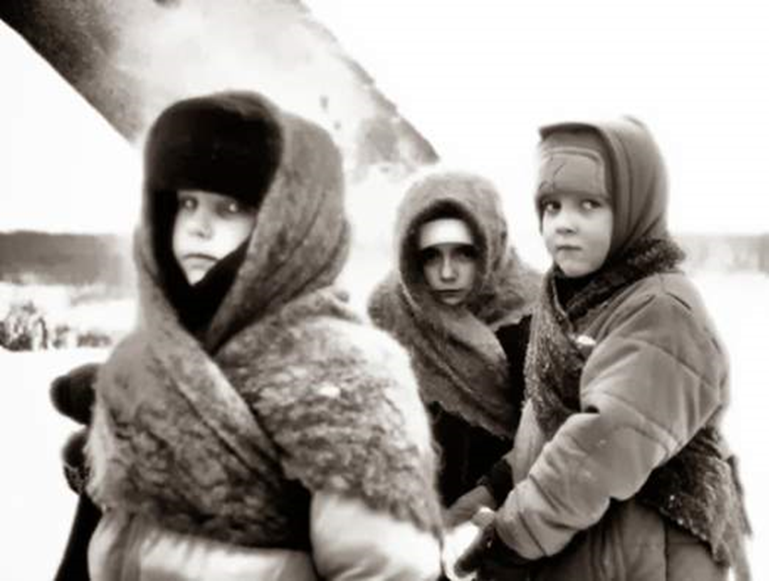 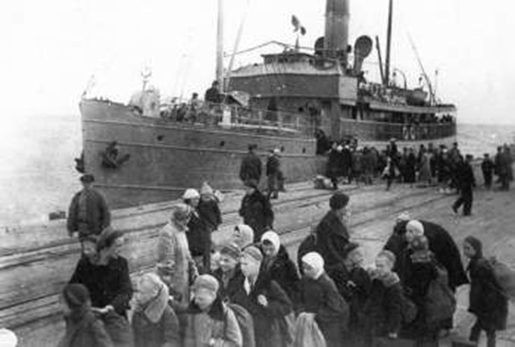 С сентября 1941 года по ноябрь 1943 года удалось эвакуировать 1 миллион 376 тысяч ленинградцев, в основном женщин, детей и стариков
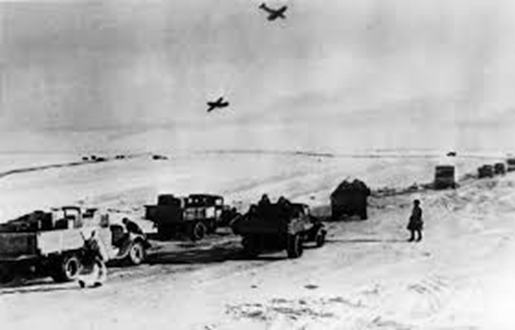 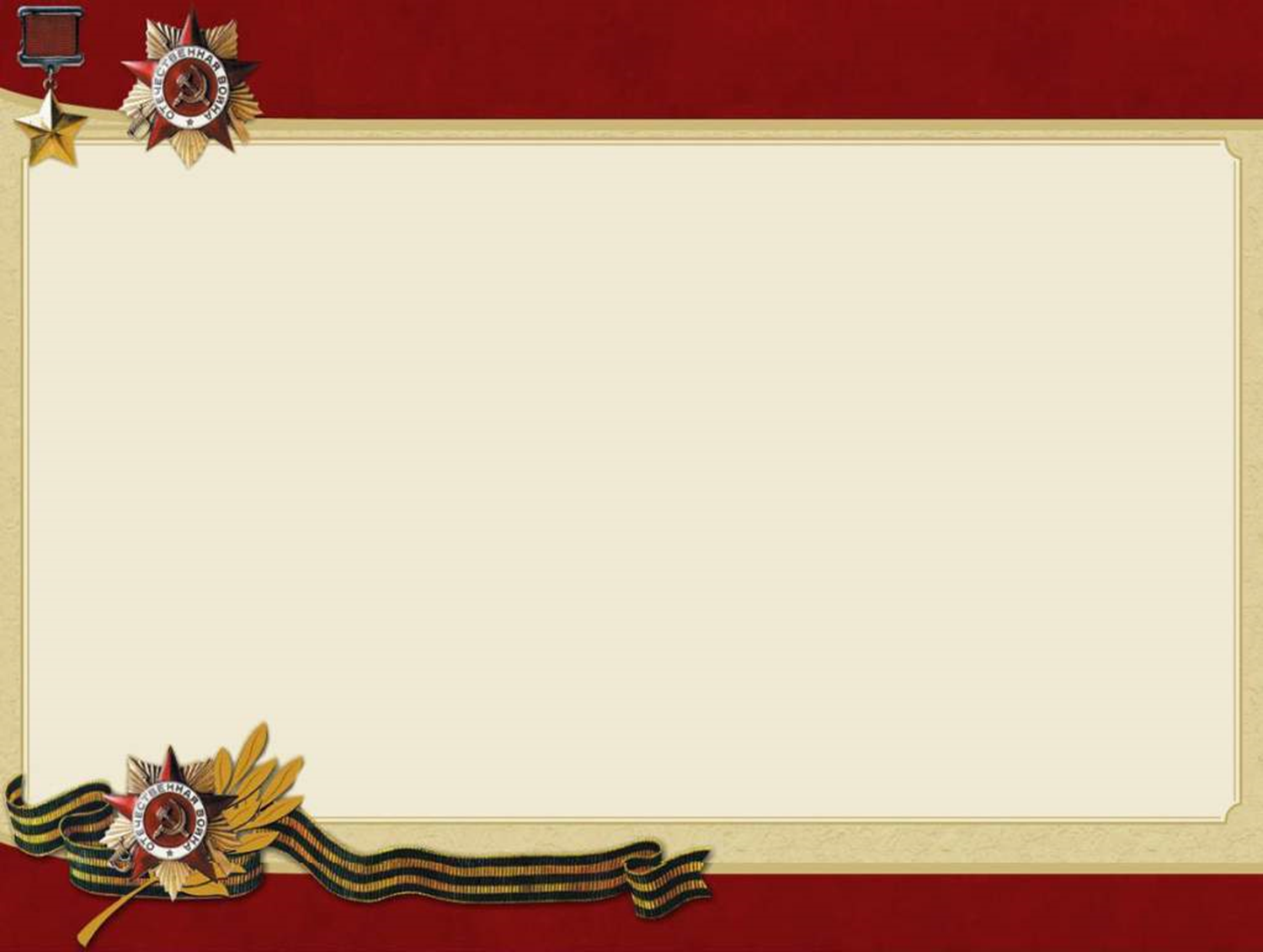 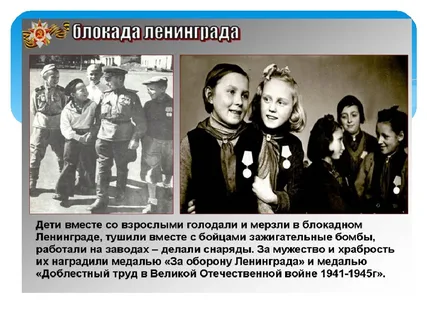 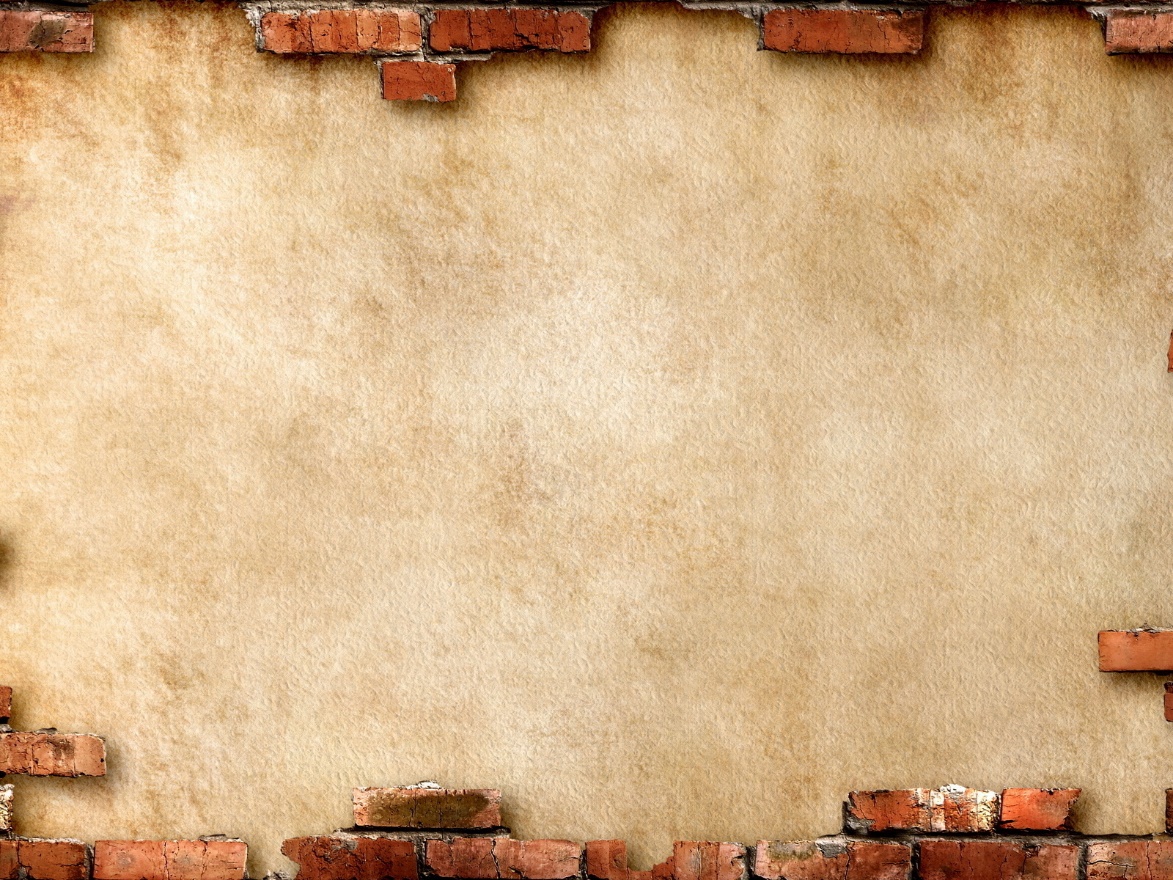 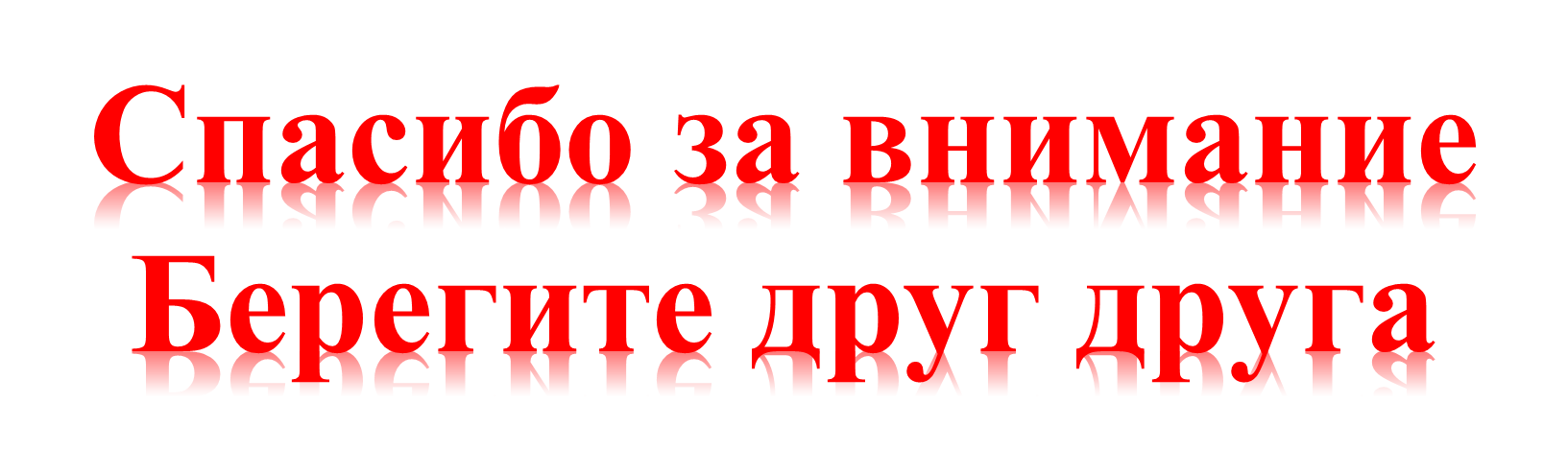